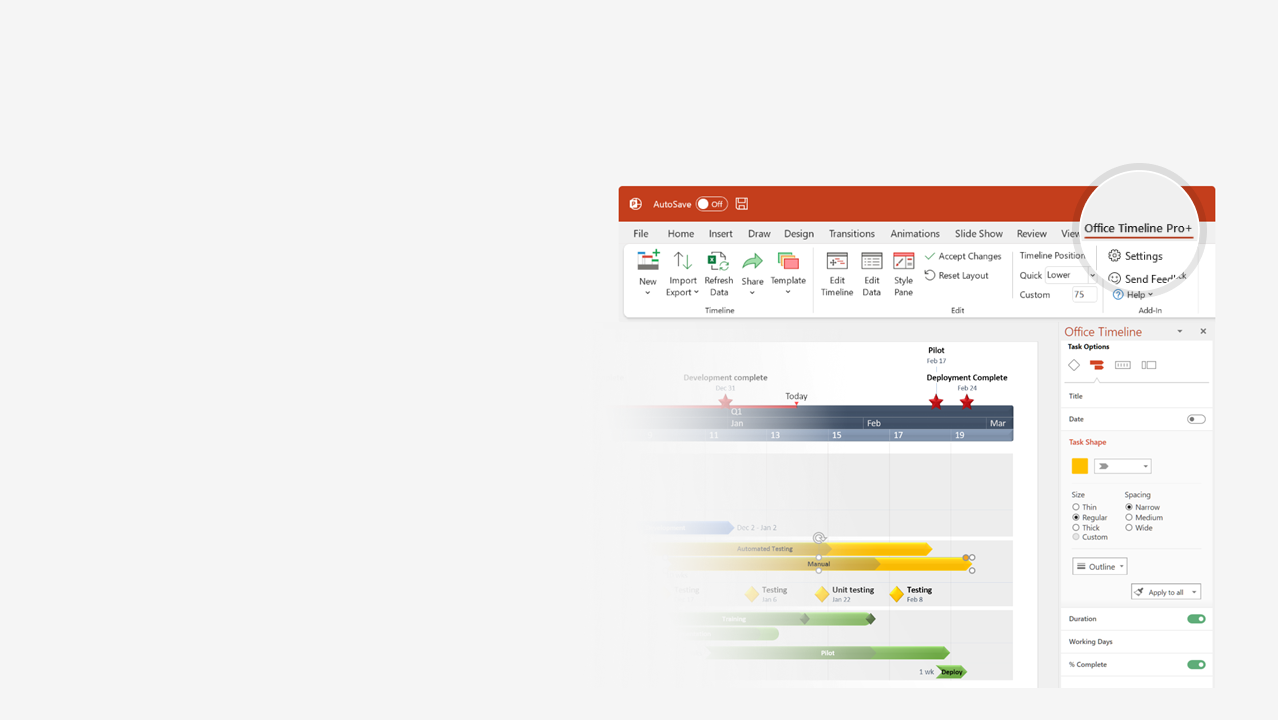 How to update this template in seconds
1
The Office Timeline add-in for PowerPoint will help you edit it with just a few clicks.
Get your free 14-day trial of Office Timeline here: https://www.officetimeline.com/office-timeline/14-days-trialRe-open this template, and create your impressive PowerPoint visual in 3 easy steps:
Click the Edit Data button on the Office Timeline tab.
Use the Data and Timeline views to edit swimlanes, milestones and tasks.
2
Click Save to instantly update the template.
3
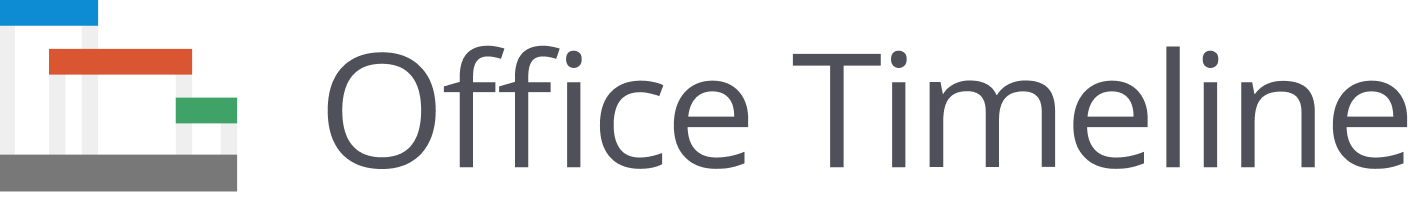 Product roadmap template
Executive Review
Release Candidate
Mar 10
Oct 1
Project Kickoff
Executive Decision
Beta Release
Final Release
Jan 25
Mar 21
Jun 30
Oct 20
2019
Jan
Feb
Mar
Apr
May
Jun
Jul
Aug
Sep
Oct
Nov
Dec
Assemble Resources
Working Plans
Plan
Subcontractor Selection
Helpdesk Content Plan
Planning R2 Begin
Performance Validation
Test Complete
Monitoring
Phase Sync
Load Balance
Test
Integration I
Integration II
Integration III
Prototype
Alpha Build
Development Phase I
Development Phase II
Develop
RC Pilot Deployment
RTW Deployment
V2 Development Begins
WW Launch Event
Fri, Nov 1, 2019
Beta Blog Launch
Gartner Analyst Review
Launch
July 4, 2019
November 1, 2019
Press Release
Public Website Live
August 2, 2019
November 1, 2019